Detection of failures
Doug Curry
USPAS, January 2017
Machine Modes – segmenting the machine
MEBT Beam Stop
CCL Beam Stop
L-Dump
Accumulator  Ring
Injection Dump
RTBT
Extraction Dump
Front-End:
MEBT Beam Stop
Beam operations can occur in areas that are ready to accept beam
Front-End
LINAC
LINAC
CCL Beam Stop
Target
I-Dump
E-Dump
Target
**all systems have to be made up
LINAC Dump
Downstream devices of beam destination are ignored
Protection methods
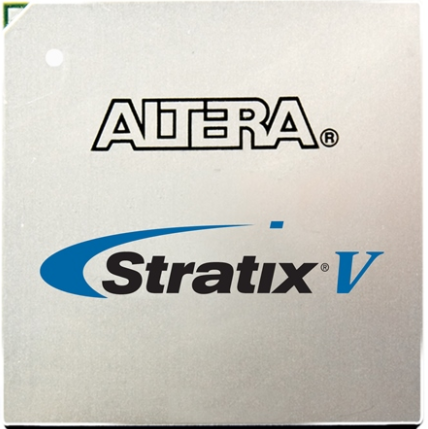 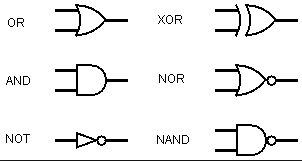 Fast Protection (micro-seconds)
Custom Hardware
Discrete logic, FPGAs, Operational Amplifiers, comparators
RF, pulsed magnets, BLM, BCM, …
Slow Protection (milli-seconds)
PLC
Gate valves, current transformers, water flow, …
Soft Protection (seconds)
Software
Magnet settings (~450 magnets at SNS), BLM voltage (Ion Chamber), …
Alarms 
Human interaction, on the order of several seconds
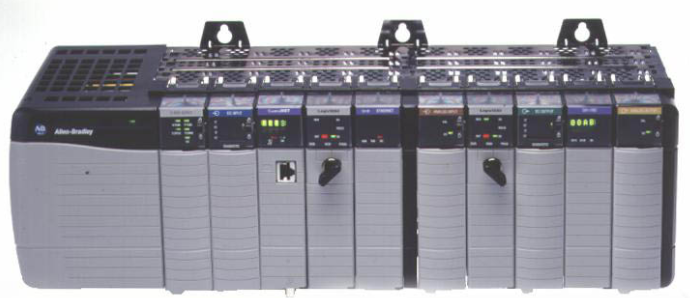 Is the machine location ready for beam?
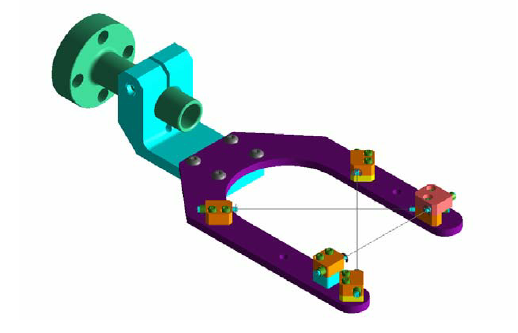 Wire scanner
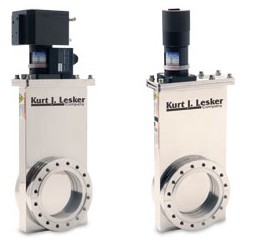 Extraction Septum
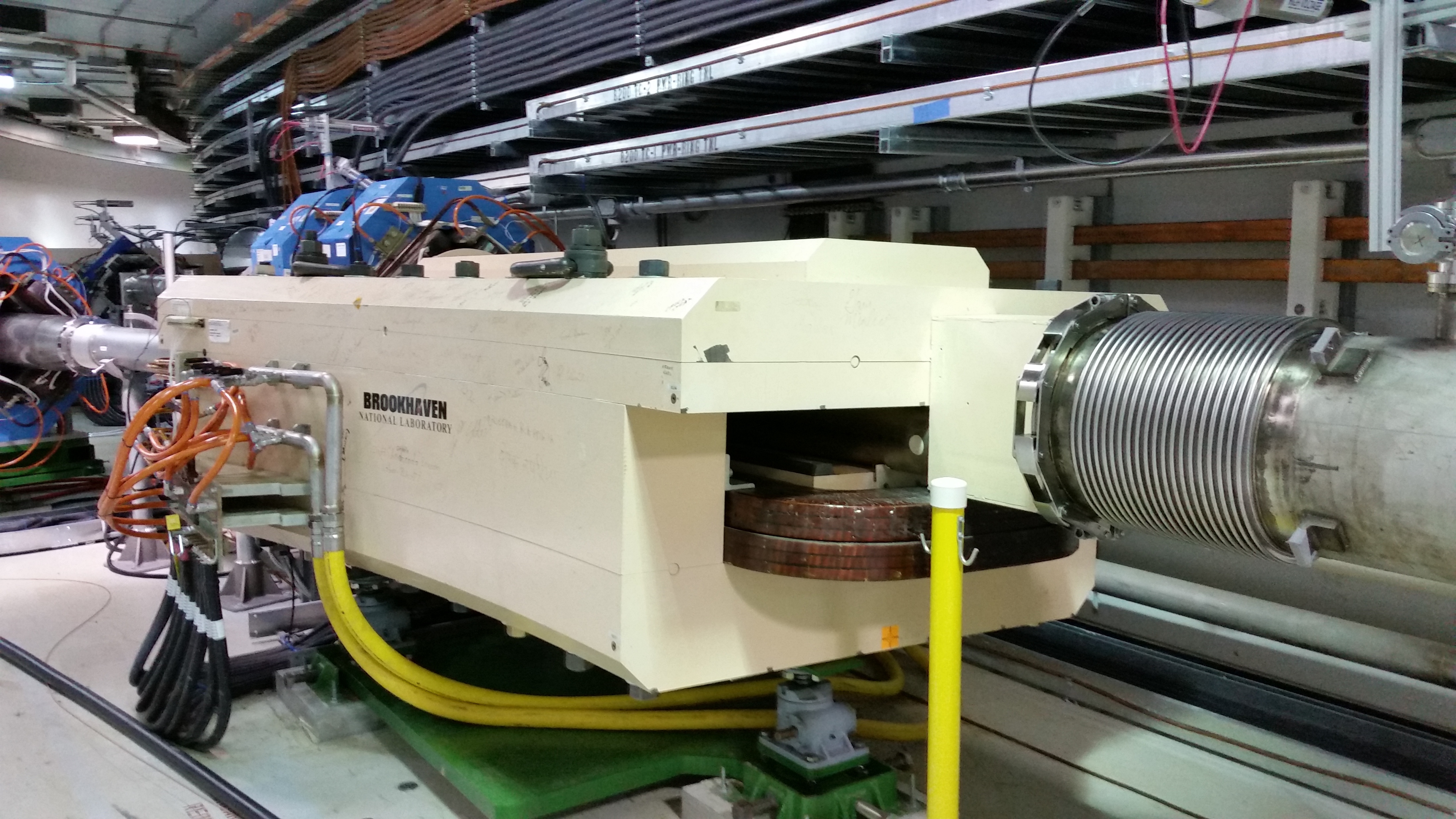 Limit switches
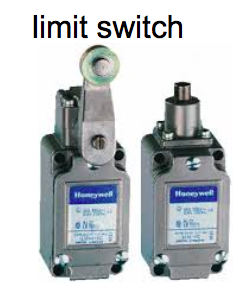 stripper stripper foil
gate valves
Beam Dumps
target
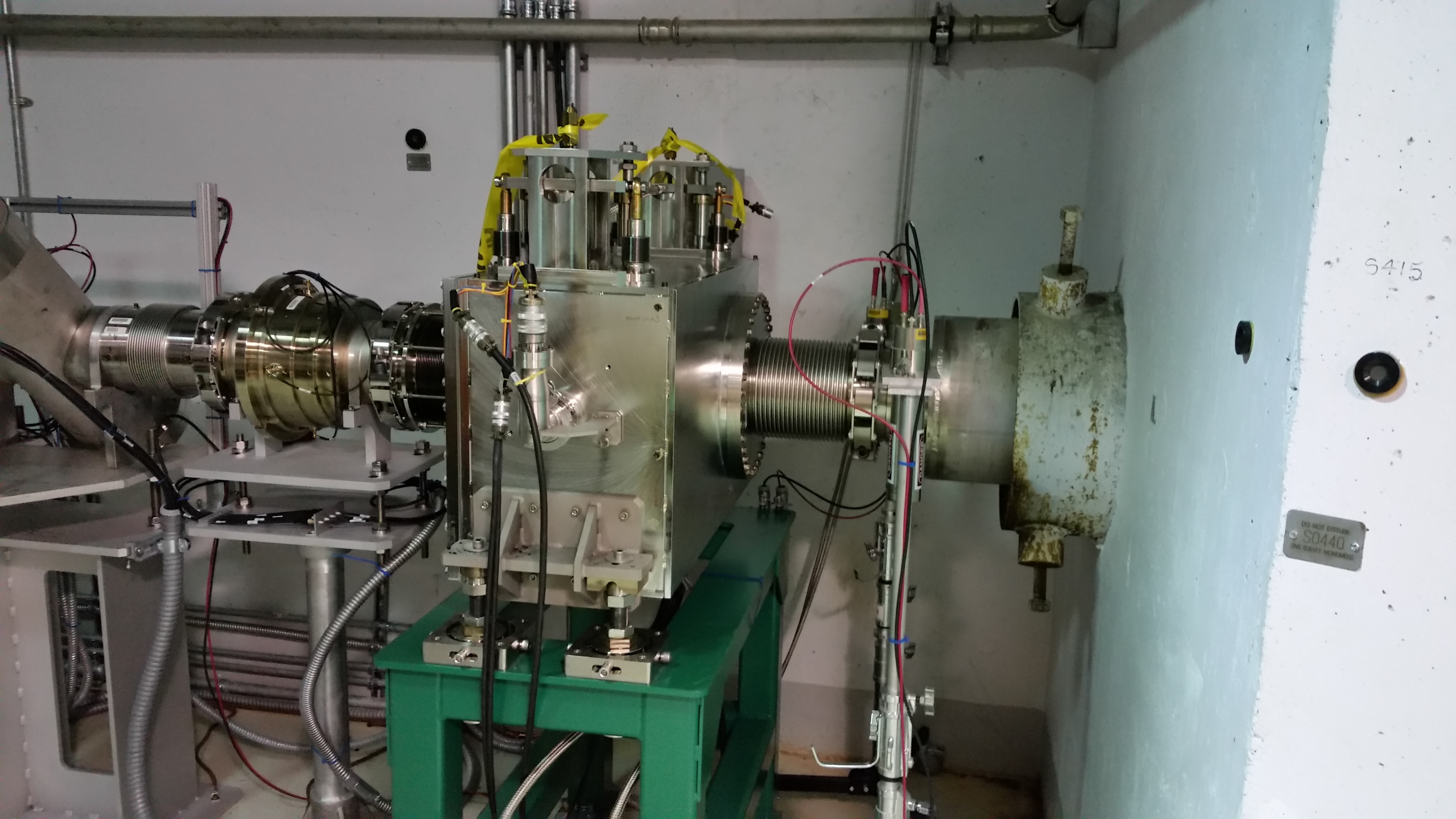 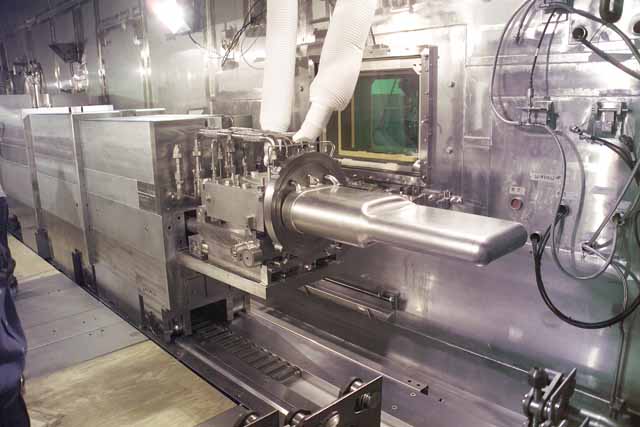 Water Leaks
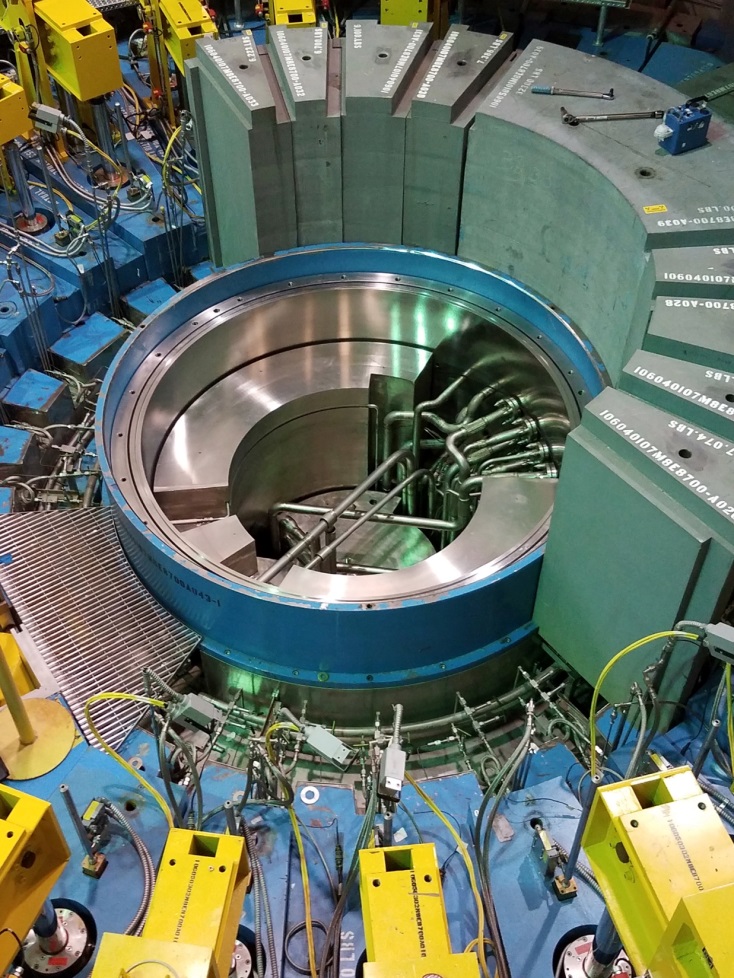 Outer Reflector Plug
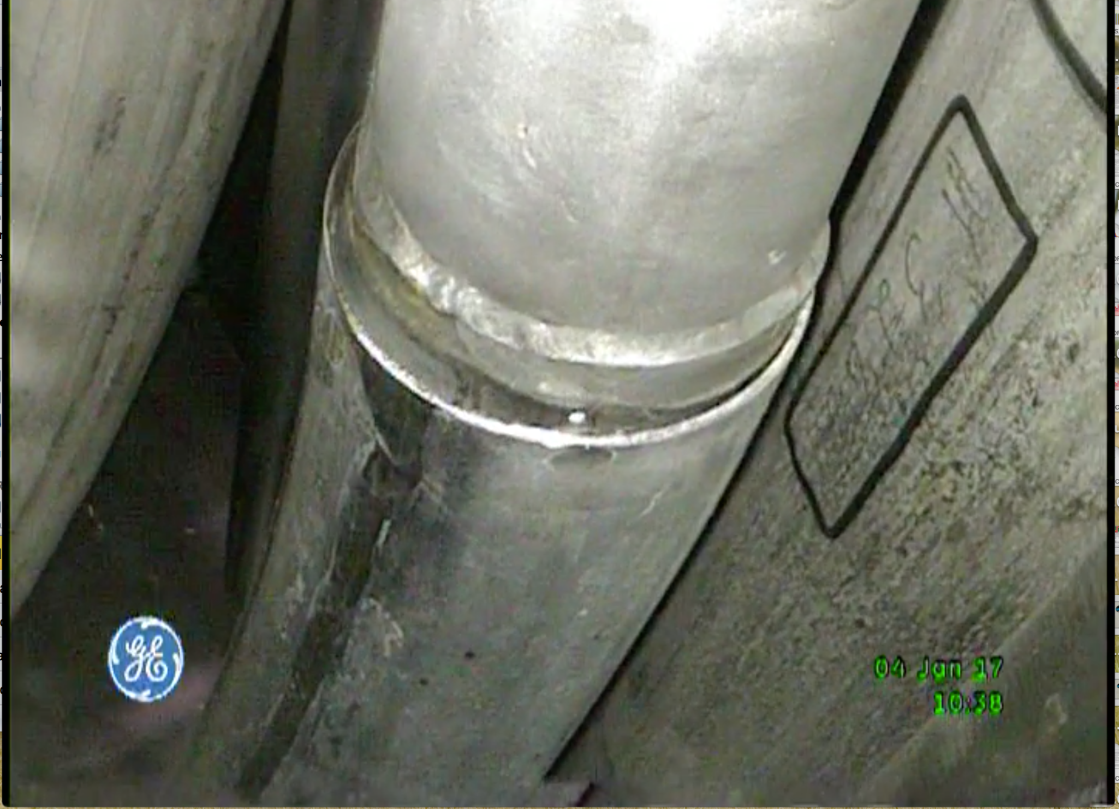 Inner Reflector Plug
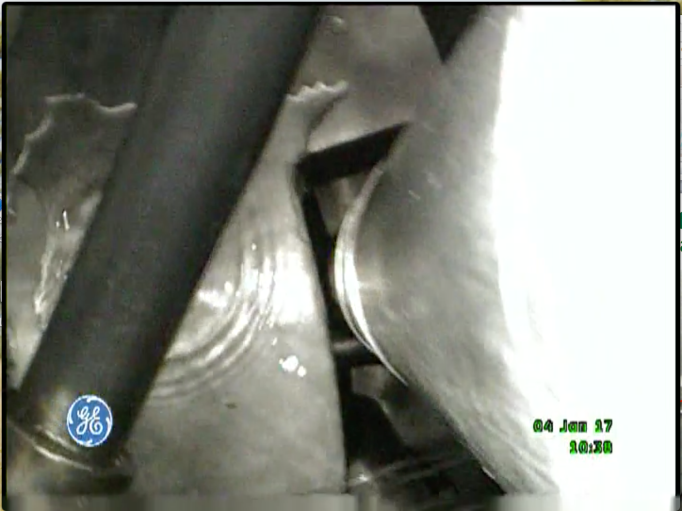 Water
Slow
Interlock
Target Monolith
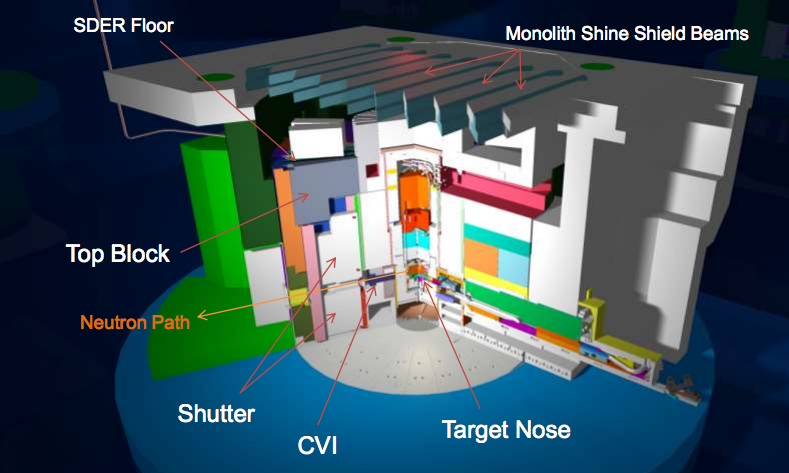 Failure identified…what now?
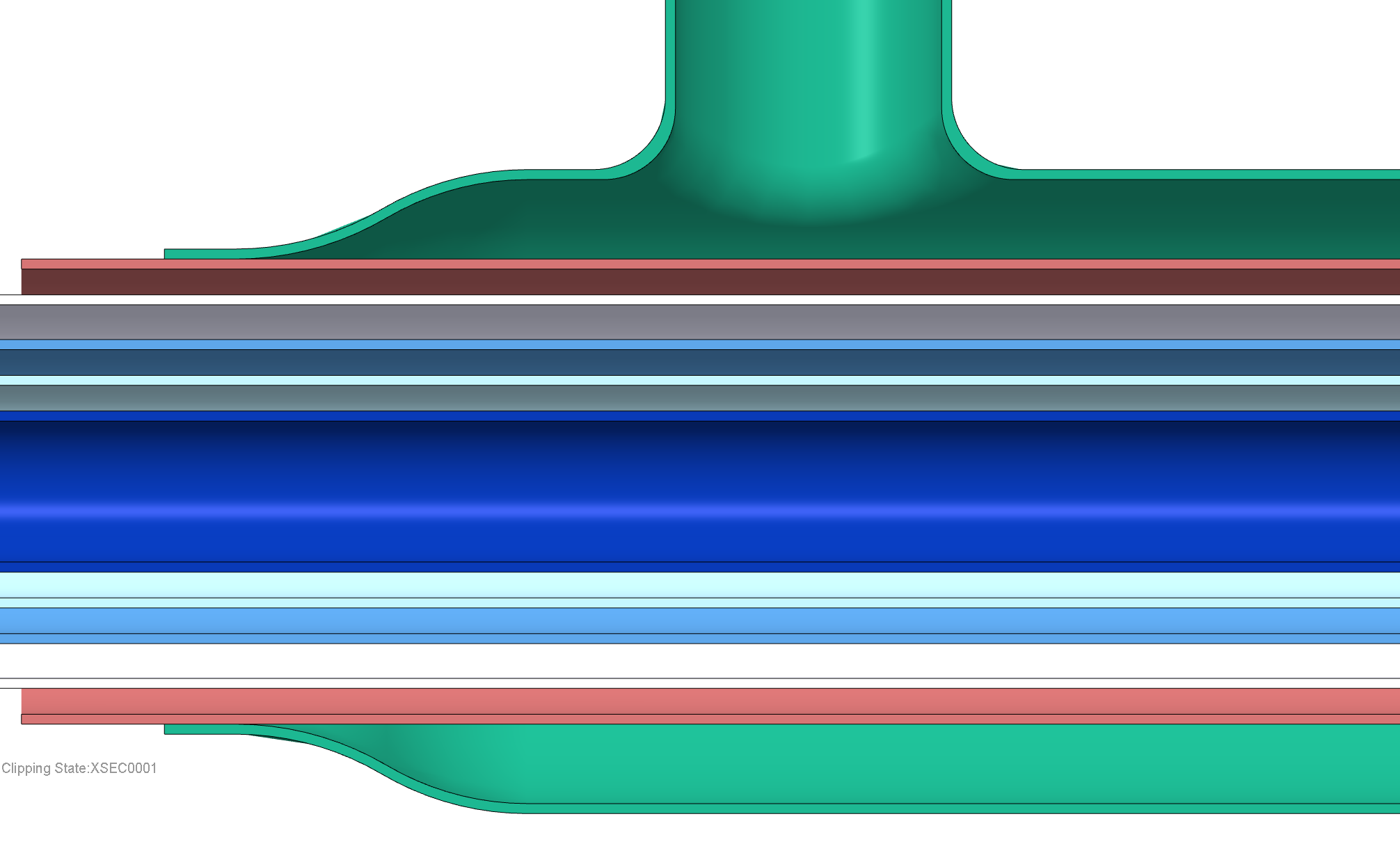 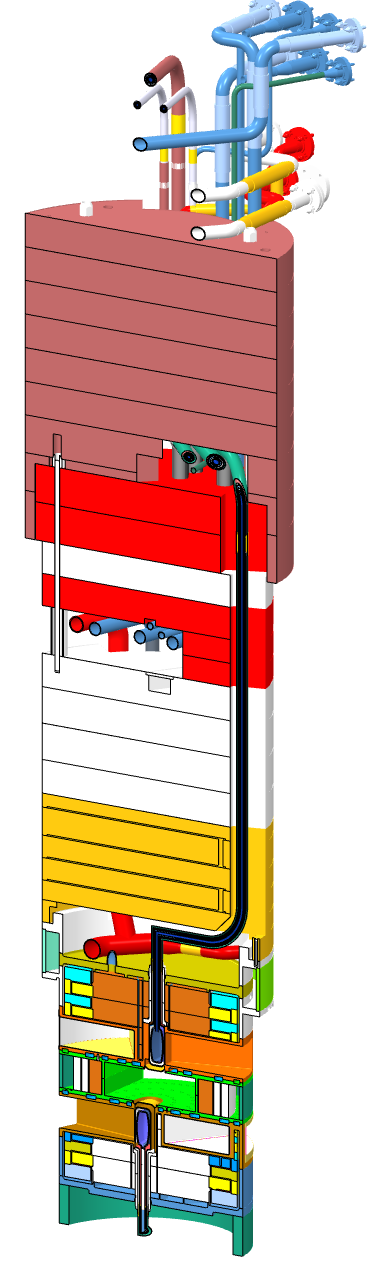 Pipe inside of a pipe inside of a pipe…
Shielding
High radiation area
Fillet weld sealing water annulus
Loop 3 light water flow
Core Vessel helium
Vacuum
H2 return
Vacuum
H2 supply
Helium annulus termination
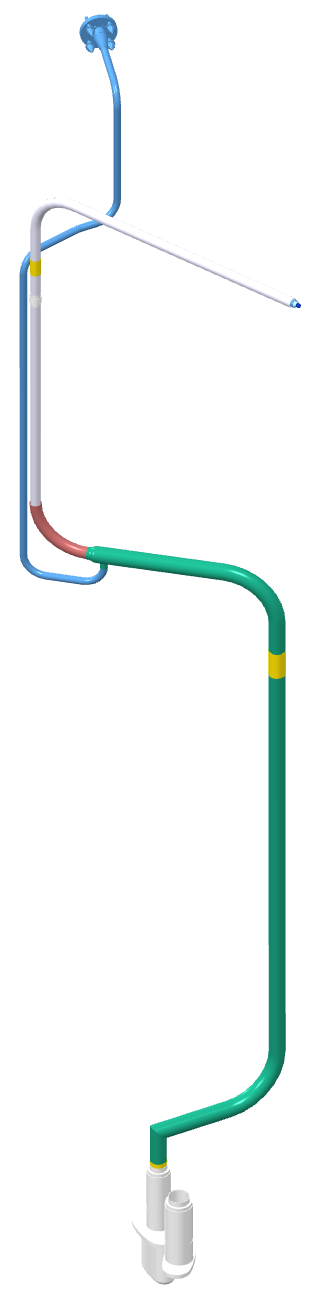 Helium annulus termination, water flowing from this location
What now?
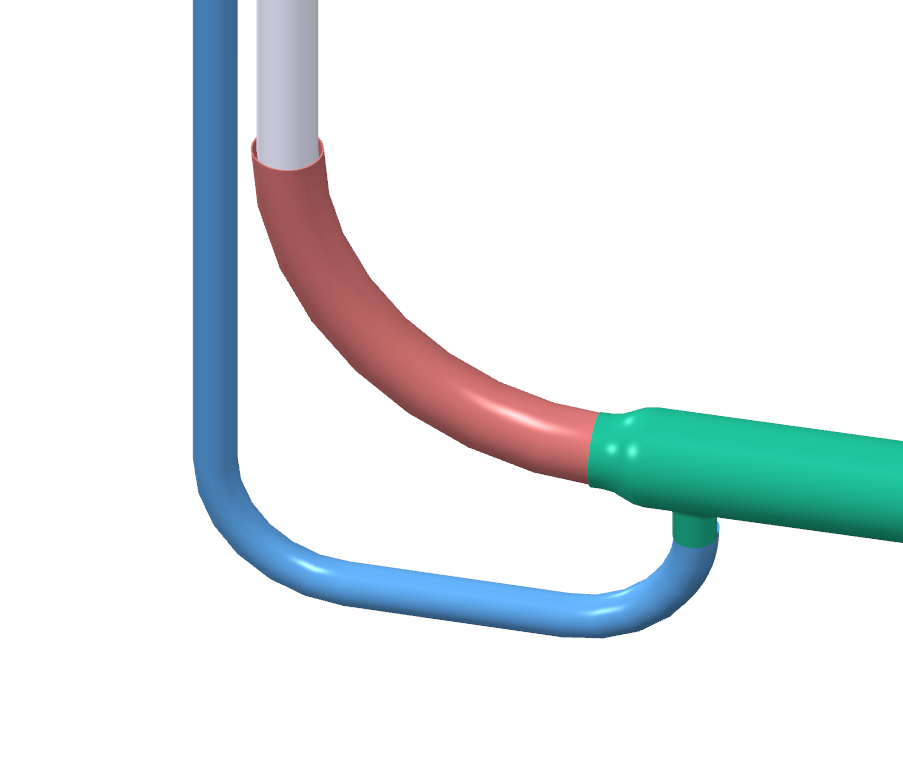 The hydrogen transfer lines and associated vacuum envelopes are Passive Credited Engineered Controls in the Accelerator Safety Envelope
Filling the helium annulus with water changes the pressure conditions on the outer vacuum jacket, which requires analysis for possible remediation scenarios
Operating the core vessel with a humid atmosphere must be assessed for conditions such as galvanic action, corrosion, and so on
Water break off from transfer line
Water annulus termination weld to helium line
Top Downstream transfer and water lines
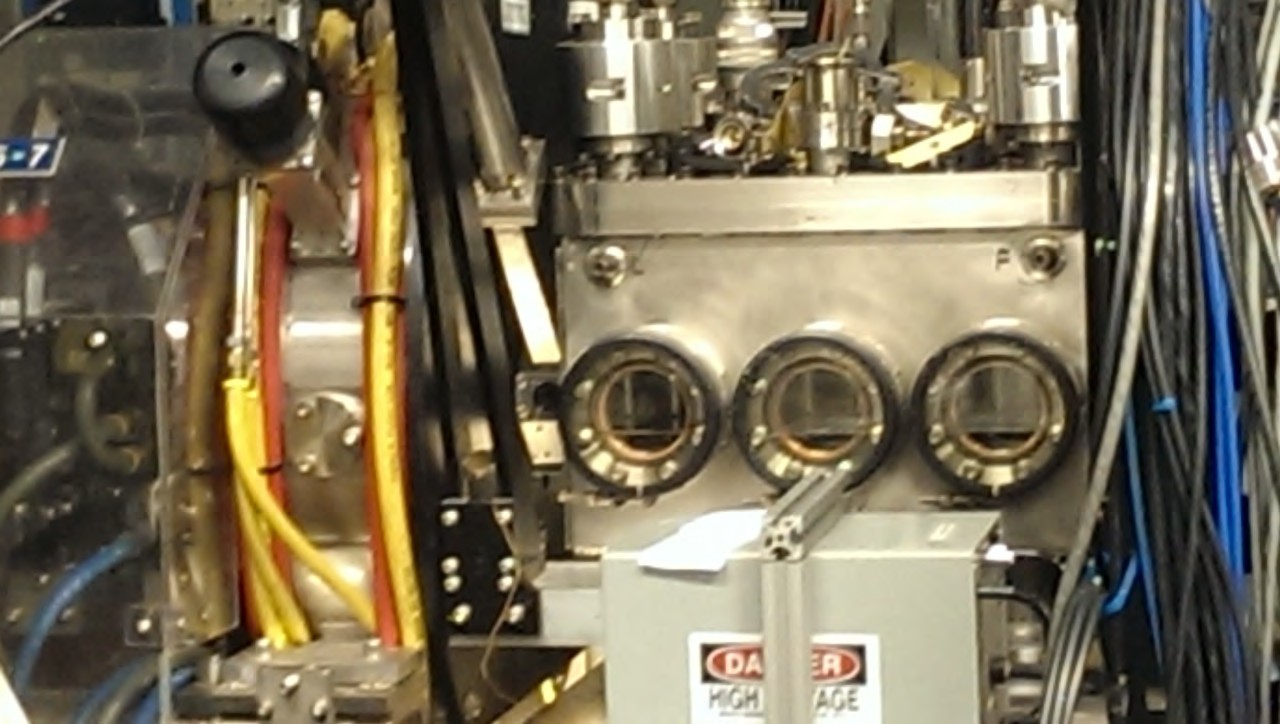 Water leaks
MEBT Chopper Target Failure
Internal beamline component
Complete disassembly of the MEBT
DTL GV was closed
No direct interlock
Vacuum??
MEBT Chopper
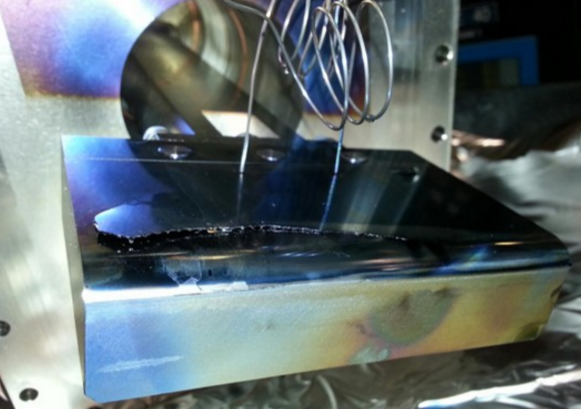 MEBT
MEBT
Chopper
Target
SNS Injection Region
Direct H- and H0 waste beams to IDmp beam line
Merge H- and circulating P beams
Where does the beam go without primary stripper foil?
150 kW capacity
To  Injection
Dump
H- beam  from Linac
Thick  Secondary Foil
Thin “Primary”  Stripping Foil
H-
Dipole  magnets
H0
p
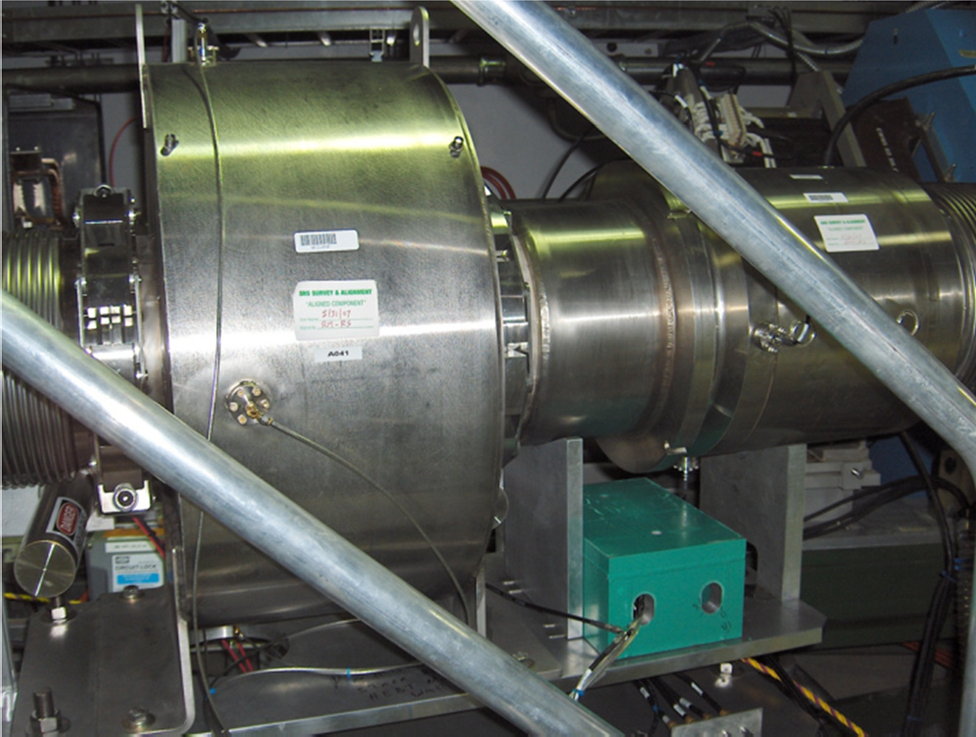 Beam Current Monitors (BCMs)
Nano Coulomb Detector (NCD)
100 kW Dump
Conservative
Example of a fast interlock
FPGA based
Large dynamic range
NCD
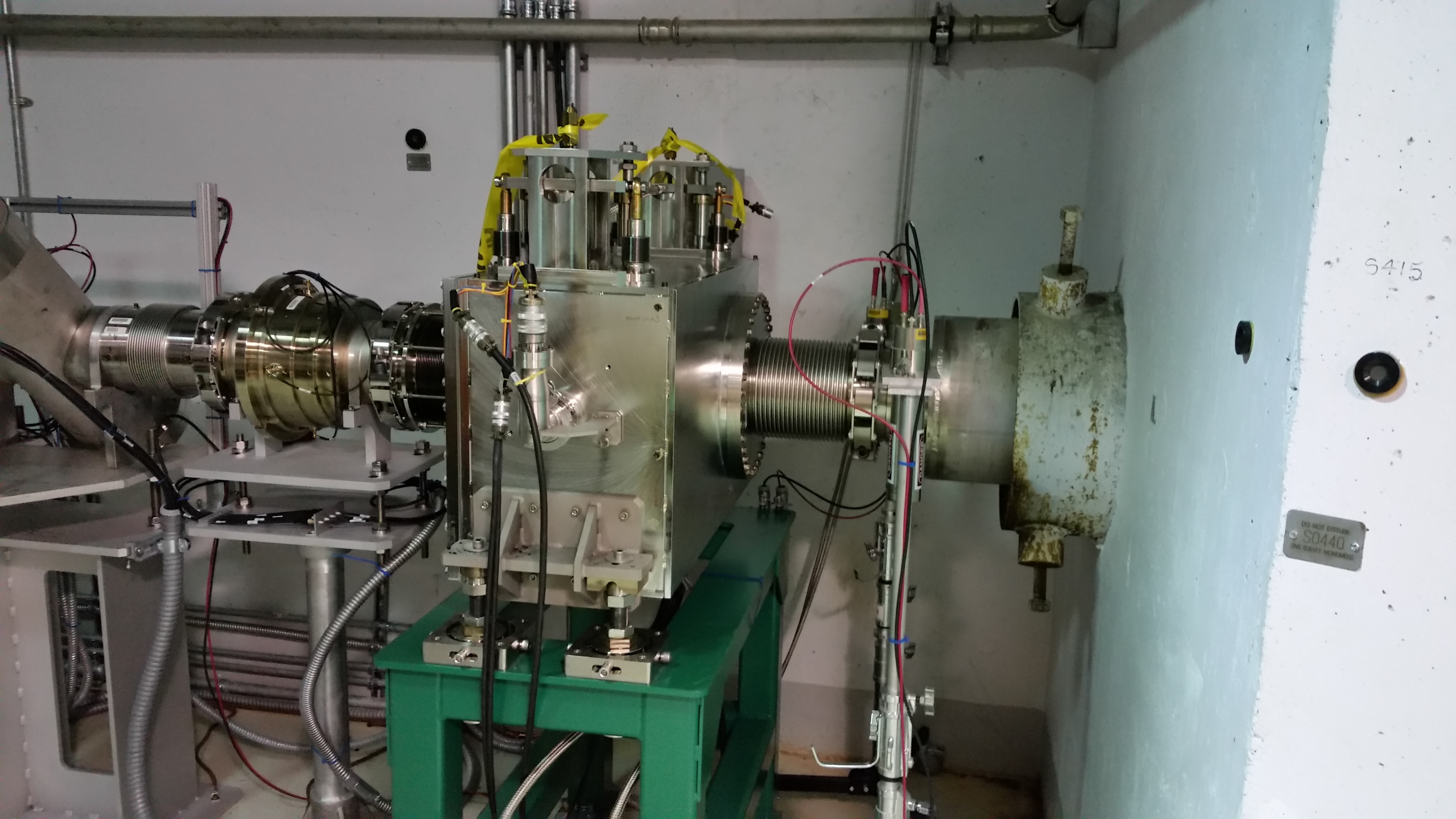 Torn stripper foil
Extraction dump
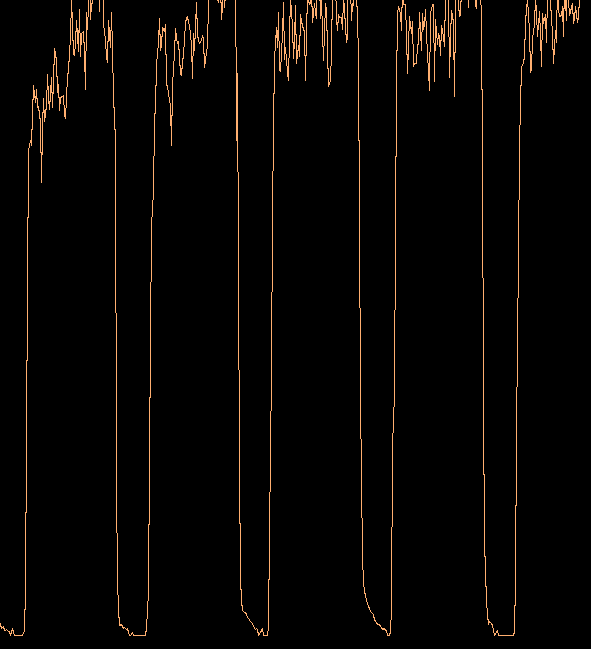 1mA
NCD (Nano Coulomb Detector)
A stripline design is optimized for beam response for a particular harmonic 
Measuring capability 
120 dB dynamic range
nA to several Amps
nA
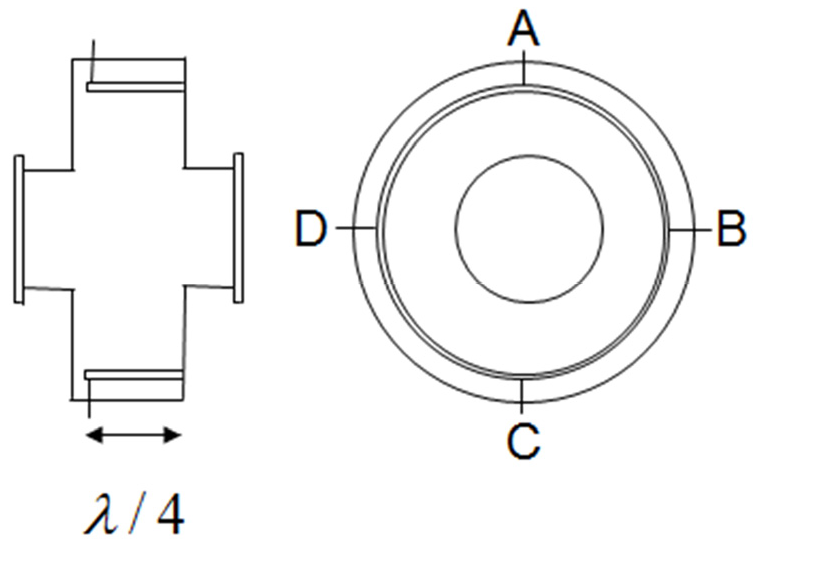 4 electrodes
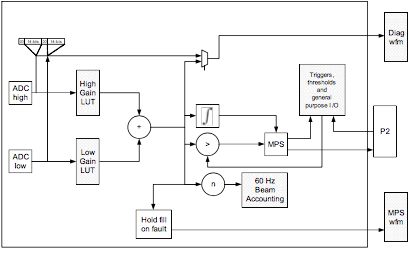 Calibration tables
Integrated power is verified against MPS threshold settings
Stripline BPM
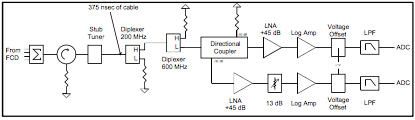 Post mortem
waveform capture
C. Deibele
Beam Current Analysis
T
T
I(t)
I(t)
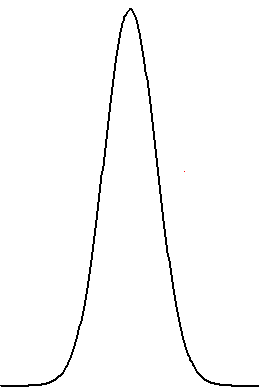 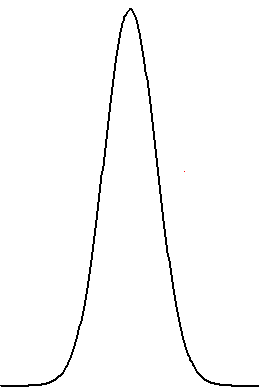 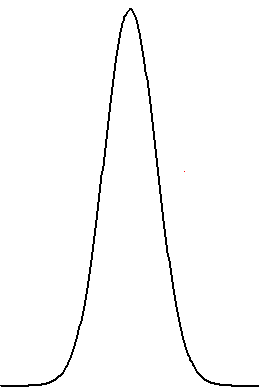 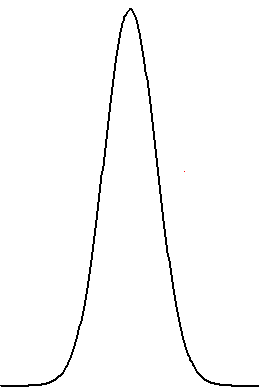 t
t
Ideal
Gaussian
Periodic Function
Fourier Series
C. Deibele
Infinite pulse train of current (constant charge)
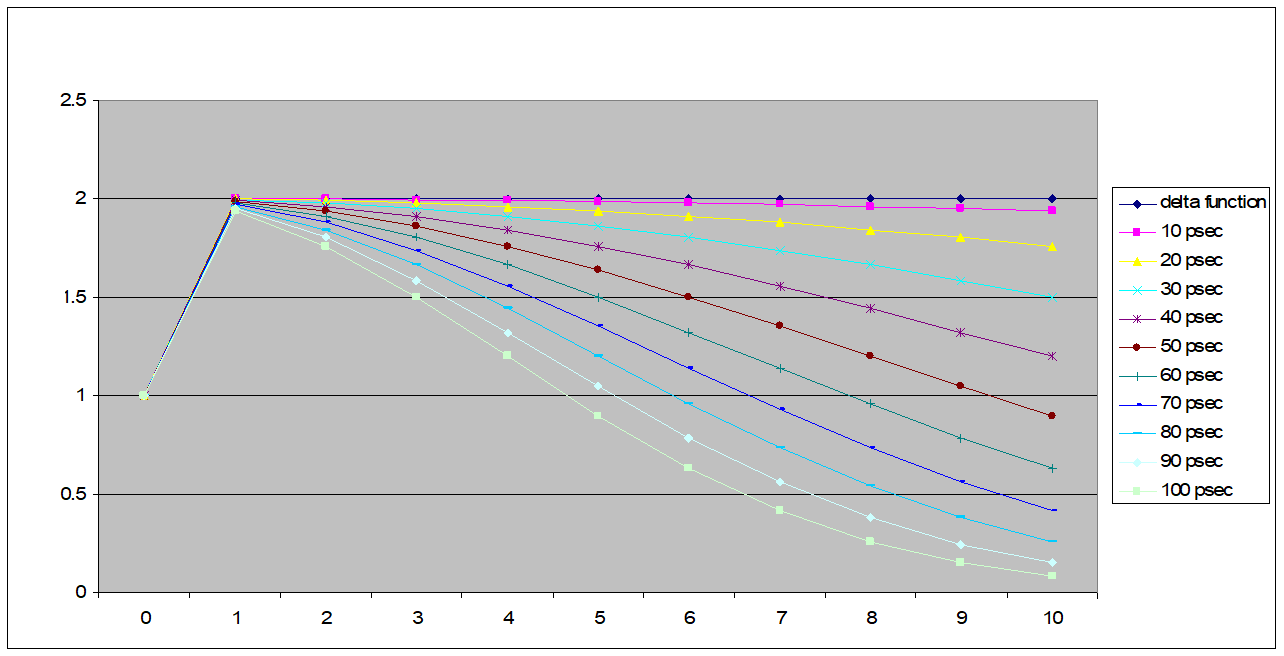 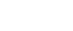 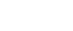 C. Deibele
Harmonic Number n
Observations of Series Analysis
C. Deibele
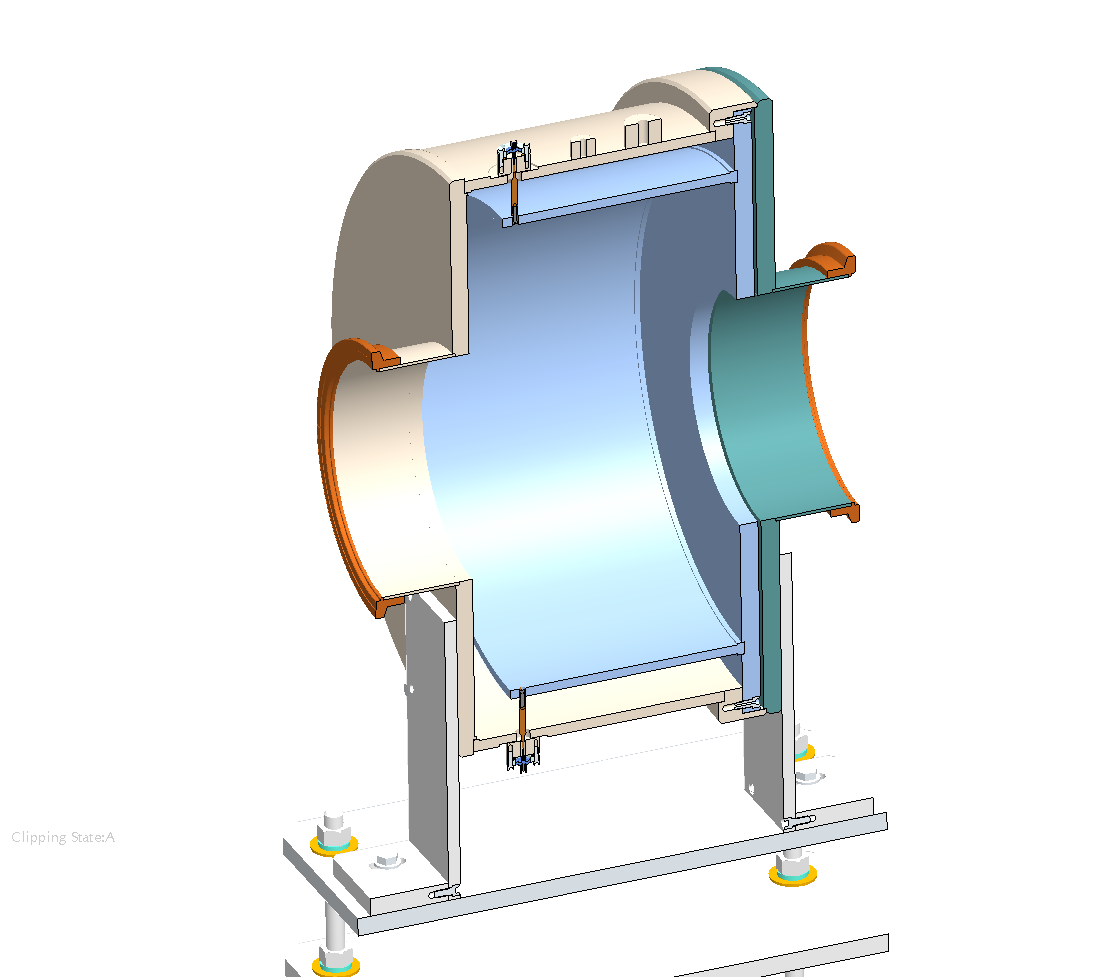 NCD Design
Nanocoulomb Detector
Assume I(t) has positional dependence w.r.t. time
Has implications
S. McTeer / K. Gawne
Not described in this talk
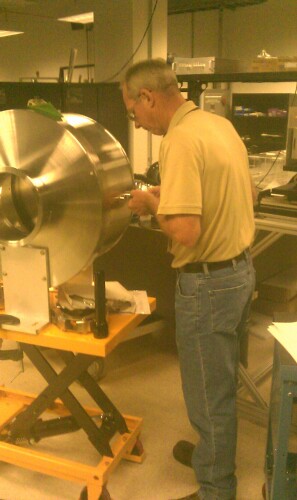 A
D
B
C. Deibele
C
NCD Design
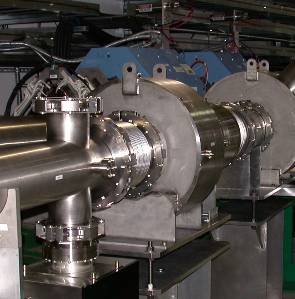 A
D
B
C
NCD was mapped using a NWA and 
taught wire to simulate beam.  The signal 
error had a current measurement 
(independent of position) in the beampipe with
a standard deviation of 1.3%
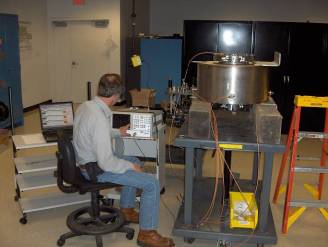 Total expected theoretical error is therefore
2.43% (connector/hybrid + bunch length).
C. Deibele
Schematic of Analog Hardware
Described next slide
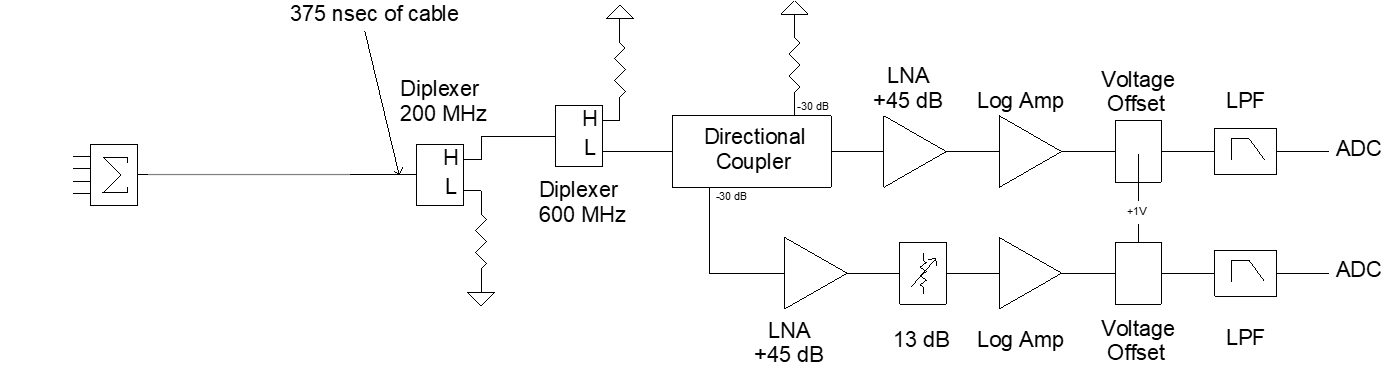 Output of each section is logarithmically proportional 
to beam current.  Log-amps measure rf-power. 

Calibration!

Each channel requires nonlinear signal processing to 
merge the multiple channels into one.
Not described in this talk
Not described in this talk
C. Deibele
How a Log Amp operates
Output signal is proportional to the input power
Output is down-converted to baseband
Noise from nearby sources (Kickers, Magnet Supplies, etc.) is filtered out before the log-amp and does not affect measurement
Has an intrinsic rise-time
C. Deibele
First Measurements
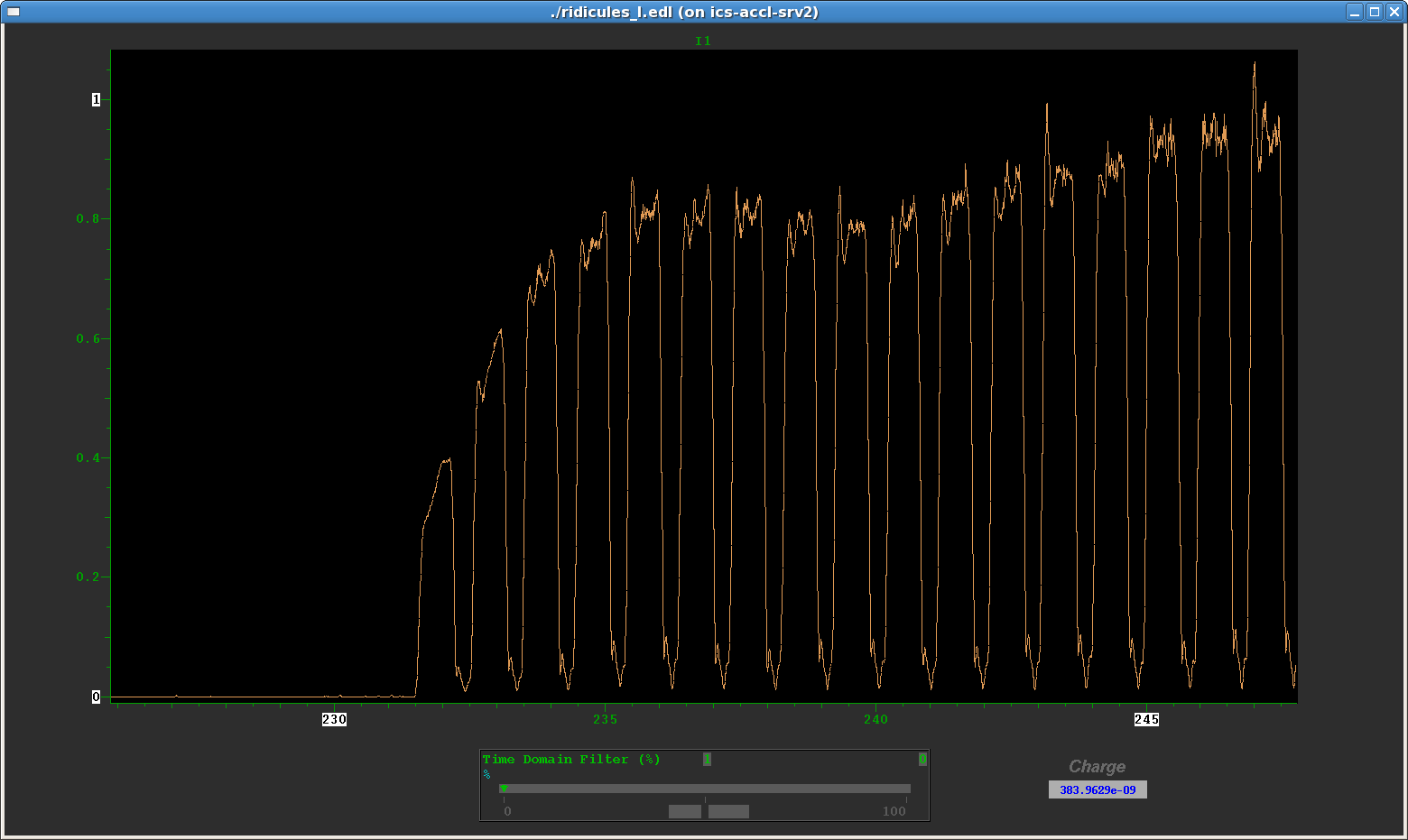 Reflections caused by head of beam minipulse
and the length of the cable round trip travel time.
C. Deibele
Schematic of Analog Hardware
Added circulator and single stub tuner for reflection
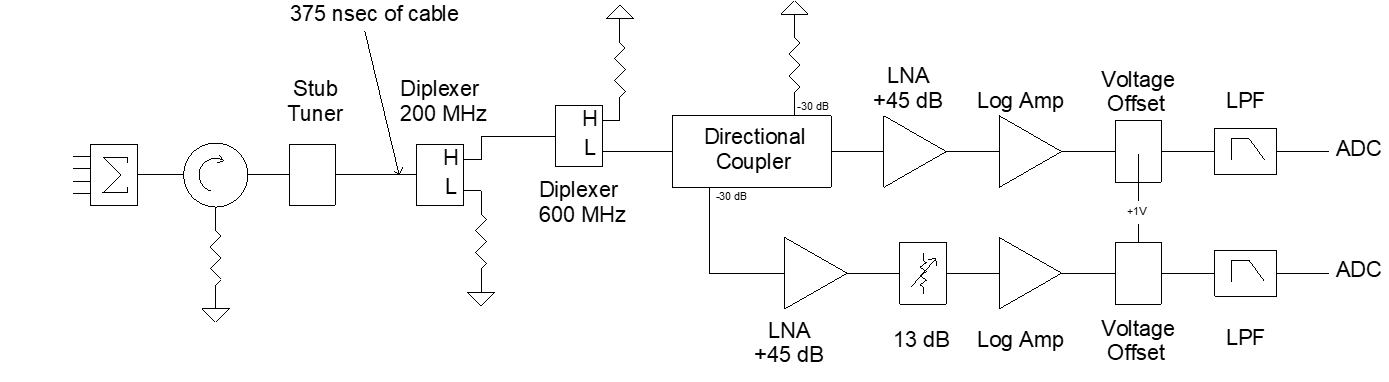 C. Deibele
After circulator and stub
Gaps are progressively getting smaller w.r.t. time purposely
Not all gaps are identical due to source issues
Note:
C. Deibele
Photograph of installation
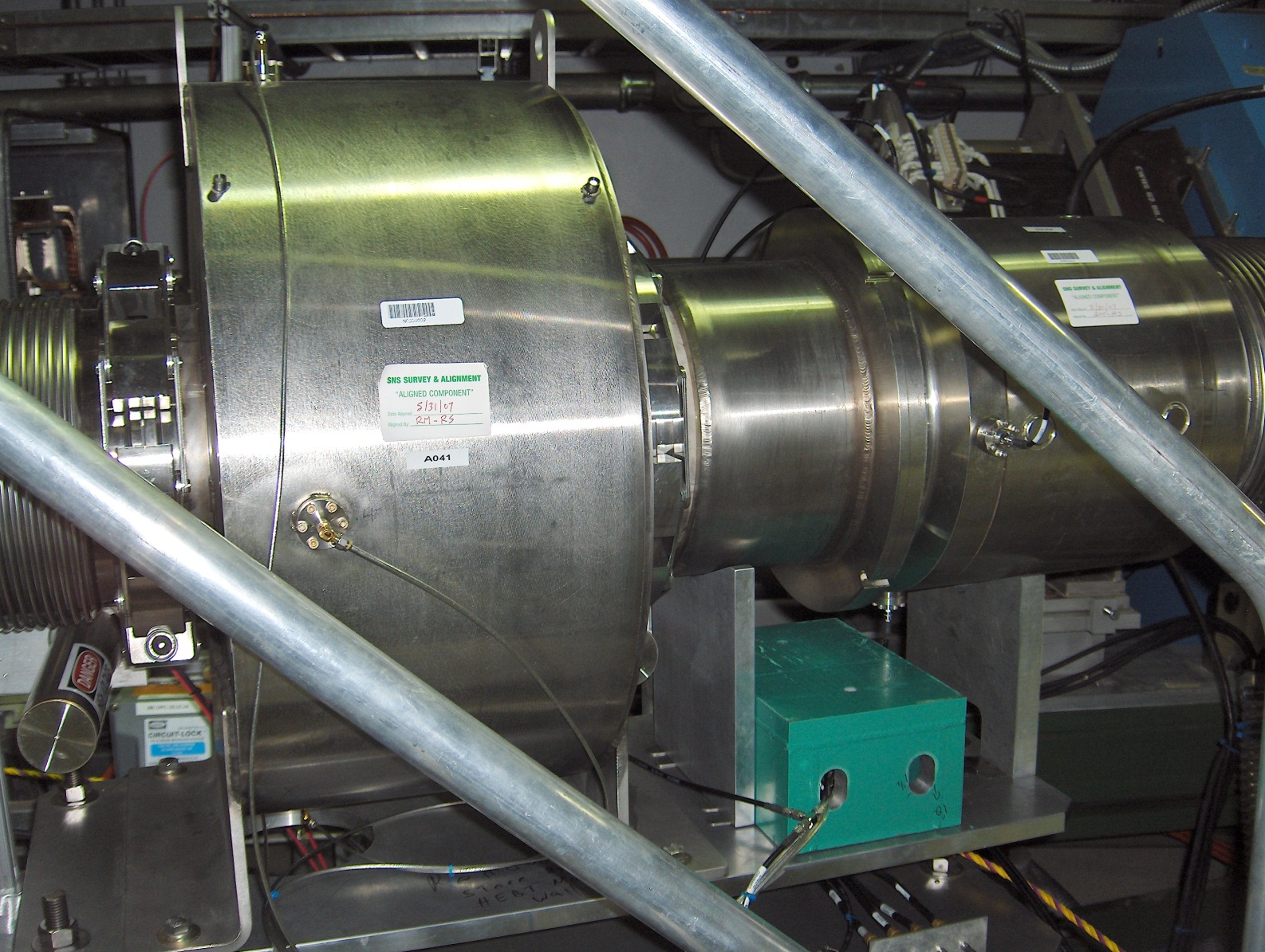 NCD
Combiner+Circulator+Stub
C. Deibele
Differential BCM
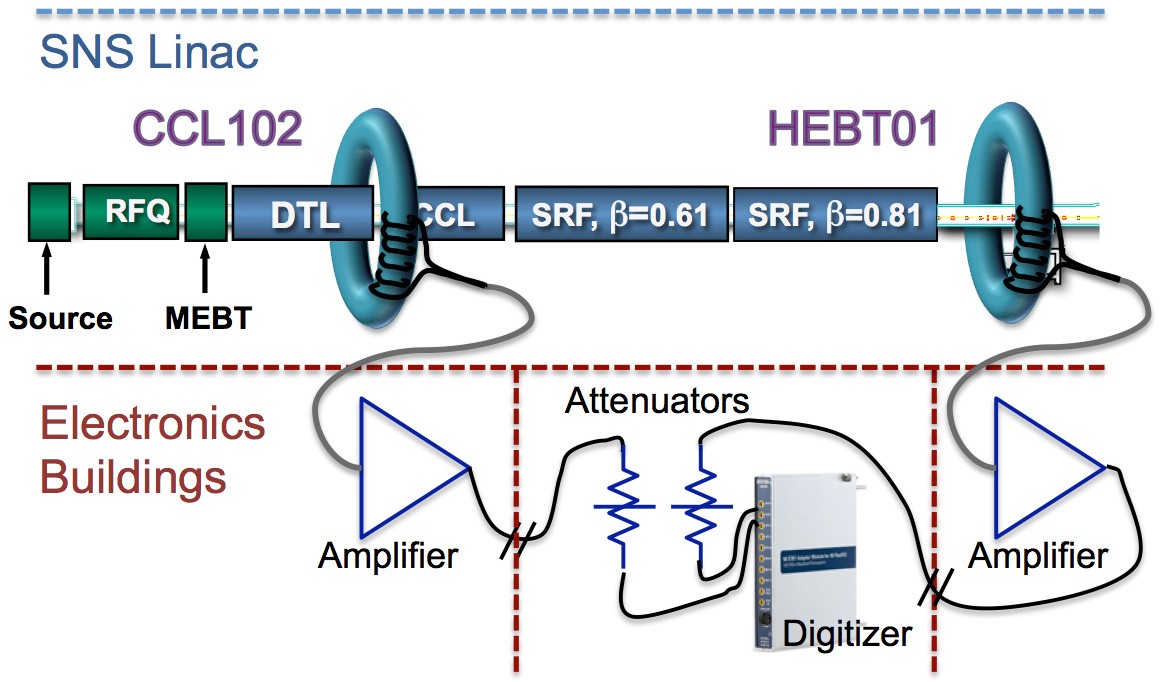 Measure losses in the Linac
Example of a fast interlock
Beam loss
BLMs
Can stop accumulation
before extraction
Prevent next pulse only
Used at all facilities
Neutron detectors PMT/scintillator  (DTL/CCL) 
Ion Chamber (SCL → Target), argon filled
At SNS linac beam stops 20 – 30 us after BLM trip
If trip occurs upstream of or within the accumulator ring, can stop accumulation, but beam that has already accumulated will be sent to target – anywhere from small to full intensity
If trip occurs downstream of ring, can only prevent the next pulse from beginning the accumulation process
Fast interlock < 30 us total, includes BLM response time
Dissolved gas analyzer
High Voltage Converter Modulator (HVCM) produce the pulsed power needed to power the klystrons
DTL Modulator
Impurities levels permitted arcing
Acetylene build up
Eventually sufficient quantities  accumulated
The gas ignited causing deformation of the tank.  The ½ inch (12.7 mm) steel plate bowed about 3 inches (76.2 mm)
Soft interlock is sufficient
Occurs over hours/days
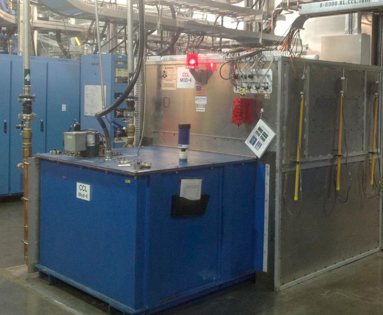 LEBT Beam in Gap measurements
−
Comp
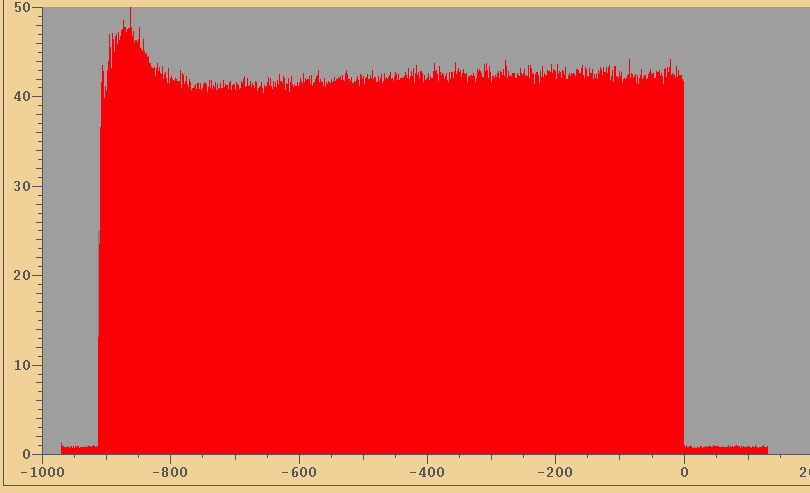 CHuMPS (Chopper “und” MPS)
Fast amplifier with comparator circuit 
Fast interlock
+
V Ref
Ion source waveform
Series of gates from the timing system generate the beam in gap checks
Current (uA)
T Ref
1 ms
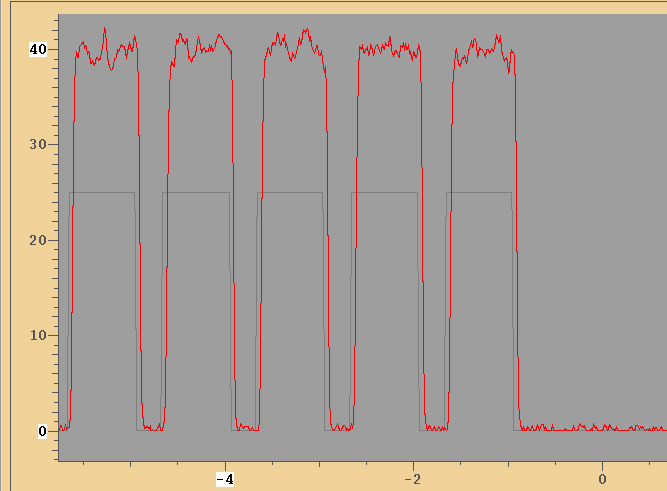 Time (ms)
no beam in gap
C. Deibele
Pulsed Magnets
SNS Injection Kickers 
Directly impacts the beam distribution on the target, too big, too small
60 Hz operation, 5M repetitions per day, 1.27B repetitions over 8 months
Waveform Monitors validate amplitude and timing
Fast interlock
Pulsed Magnets
SNS Extraction Kickers
Fast interlock
Typically
~ 695 ns
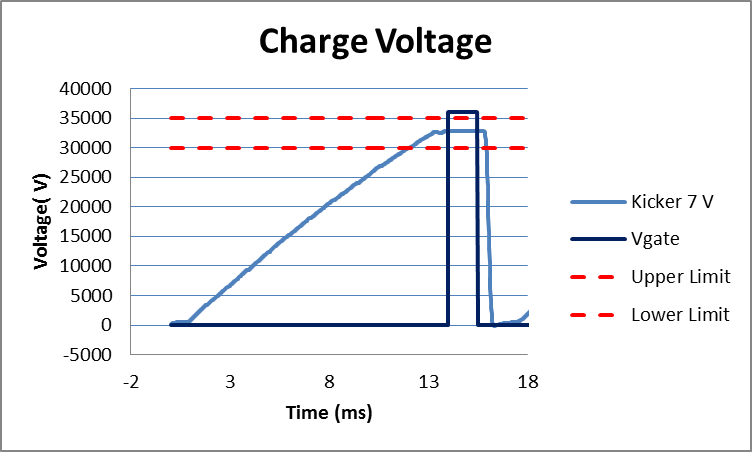 Ring Revolutionary period
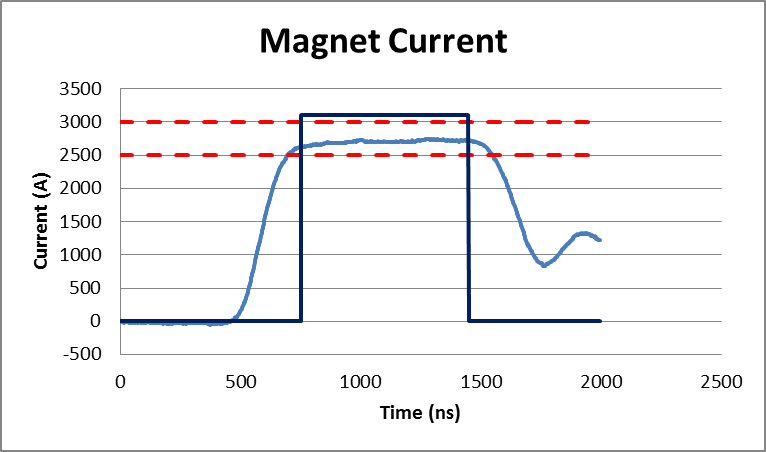 1.0 GeV
945 ns
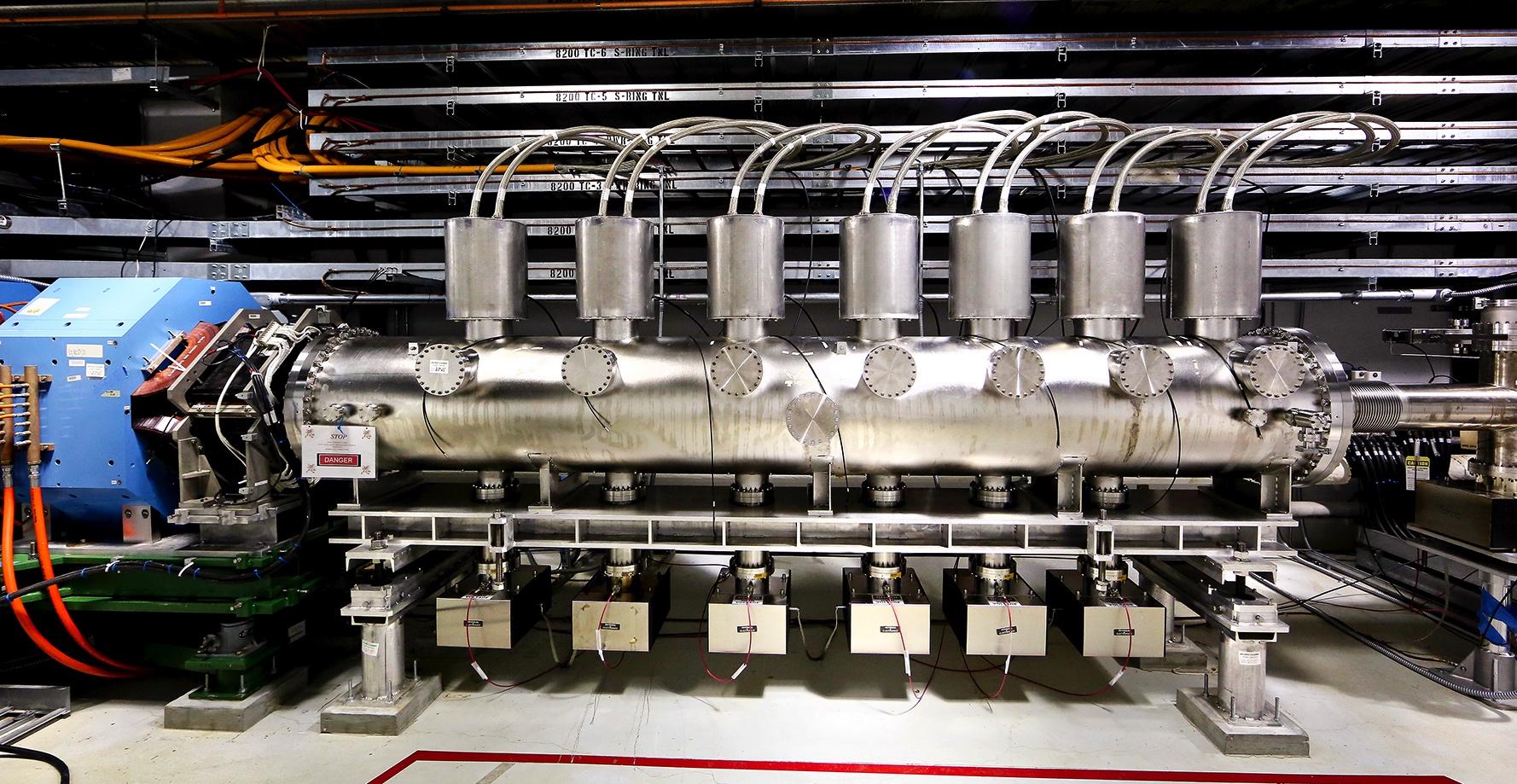 E-Kickers
8-14
1.3 GeV
911 ns
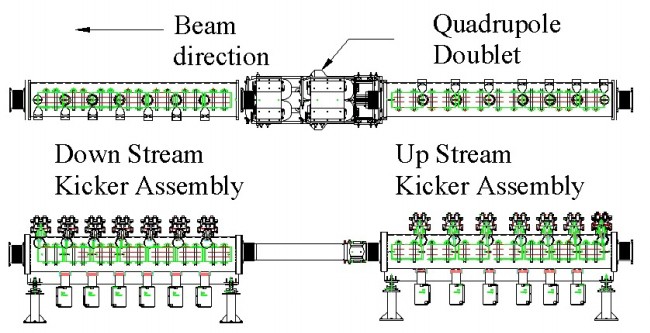 Pulsed Magnets
SNS
Extraction
Kickers
Misfiring Extraction Kickers
Usually isolated to a single kicker
Production periods run 13 of 14 Kickers
Hot-read spare kicker is run out of time 5 microseconds 
Thyratron jitter and drift dominate failure modes
High power electrical switch
5.2 million cycles per day
Power supply failure
Timing reference
Temporary PLL jitter at the Timing Master
Results in all 14 misfiring “kick in the middle of the beam pulse
RTBT collimators are designed to intercept beams that are off-center due to extraction kicker mis-fires.
Beam gap
~250 ns
RTBT Collimator
Magnets
Example: SNS lock-down of RTBT quad and dipole corrector magnet currents
Magnet readbacks
Example of a Soft interlock
software interface with the MPS hardware
Trip limits set to +/-5% on quads and +/-0.5 A on dipole correctors
Magnets
PLC limits reside local to the system(s)
One system per destination change on large dipole magnets
Linac, HEBT, Ring, Extraction and Target
Current Transformers provide magnet setting levels
Values are locked in after tuning
Extraction
Dependent on machine mode settings
Slow interlock
Injection
Linac
Target
Magnets
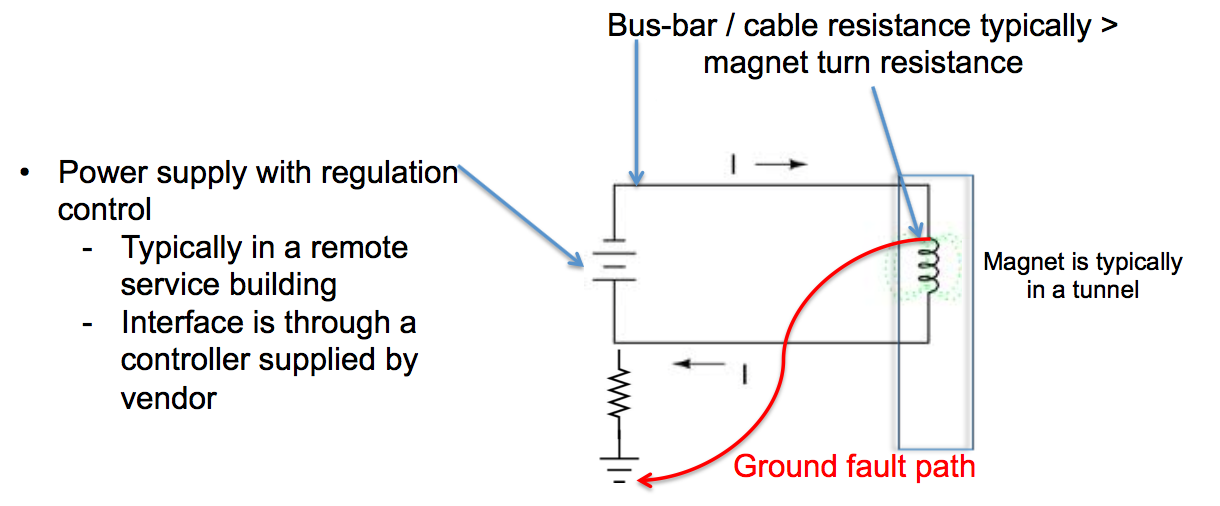 Fast interlock
Magnets
Fast interlock
False reporting
Can prohibit reliable beam transportation
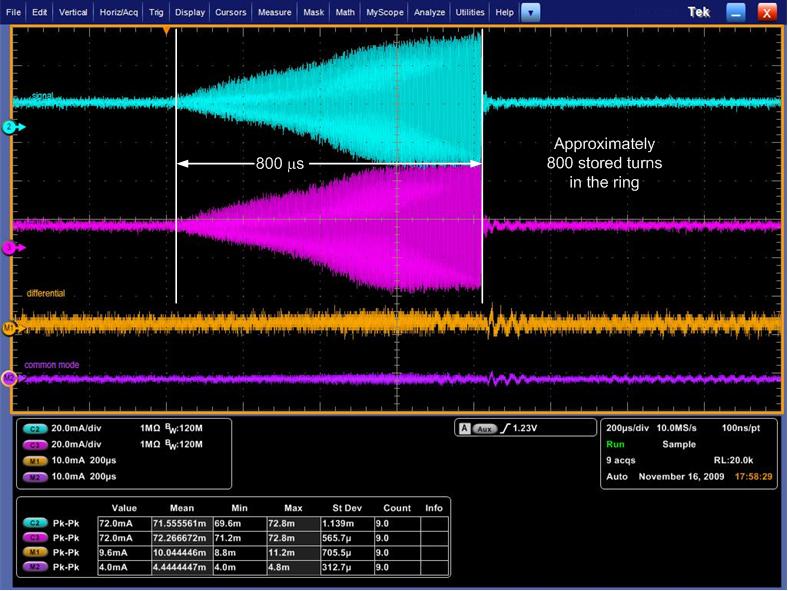 “Noise” Trips
Beam image currents 
Power supply switching noise
Other miscellaneous sources
RF, transformers, long parallel cable runs, etc…
Beam image current
Insertable devices
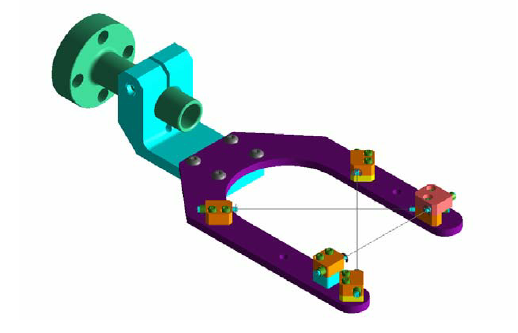 Wire scanner
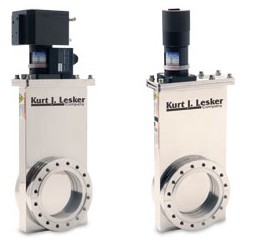 Position indicators
Beam measurement
Harps, wire scanners, faraday cups, etc..
Halo mitigation
Scrapper postion
Isolating vacuum
Gate valves
Limit switches
gate valves
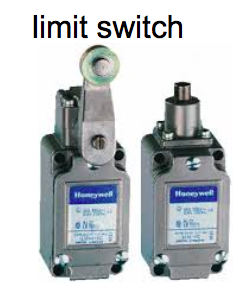 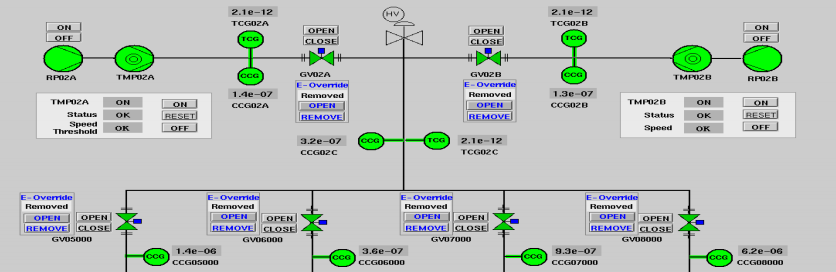 Cavity damage caused by slow MPS response times
Continued degradation of RF gradients
Eventually led to measuring MPS response times
Fast interlock ⇒ slow interlock
20 us design, operating at 200 us, order of magnitude above specification
Capacitors installed to mitigate false trips, additional charge sustained “good” operating condition for up to 300 us in some cases
Organizational Impacts
Lack of confidence in system
Degrading system performance…MPS problems again!!!!!
Damaged Cryo-cavities
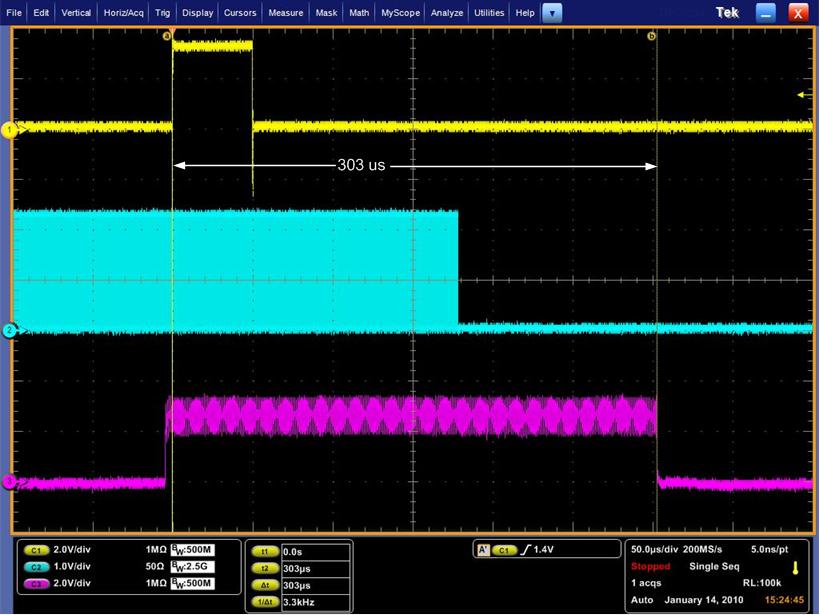 BLM fault
MPS permissive
Beam Position Monitor
Cryo-cavity damage
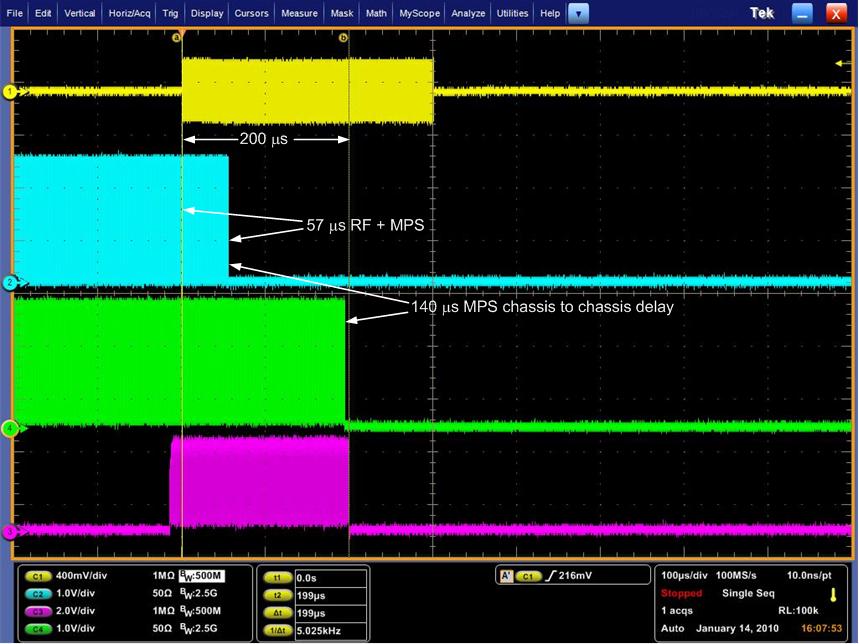 Top
Copper
link
RF in
Sub-link
Main-link
Sub-link node
Main-link node
Fiber
links
Beam Position Monitor
MPS failure
Gated clock input stuck at “1”
Top
Copper
link
No reporting
Output enable stuck high
Provides a false MPS status to the top level node and permits continued beam production
Firmware implementation did not match the architecture approved by the review committee 
Single clock source generated at the lowest node in the “chain”
Each node simply grants or prevents the passing of the permissive signal
Passed local clock source instead of original clock source
Introduced 2 failure points
Sub-link
Main-link
Local clock source
Fiber
links
RF
BLM
MPS IC failure
Caught by machine specialist
Noted BLM faults with no associated system faults
MPS and RF team performed independent tests and verified failure mode
Depth of problem is dependent on the number of nodes in the chain and the location of the fault
16 inputs per node multiplied by the number of nodes in the chain
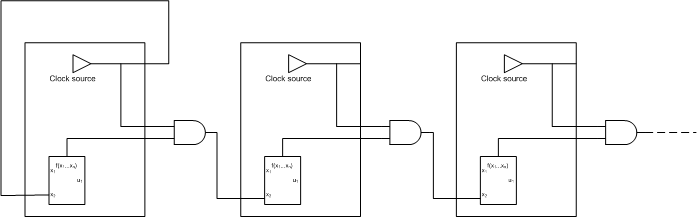 Local clock source
Fault detected
✅ False status passed
Stuck at 1
Isolated to the individual node
16 inputs max
Faulted node
single clock source
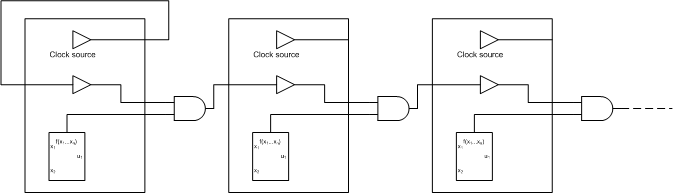 Stuck at 1